স্বাগতম
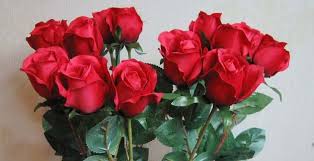 পরিচিতি
মোঃ নূরূল আমিন
সহকারী শিক্ষক 
গোপলার বাজার উচ্চ বিদ্যালয়, নবিগঞ্জ, হবিগঞ্জ। 
মোবাইলঃ ০১৭৪৫৬৩৩৭০
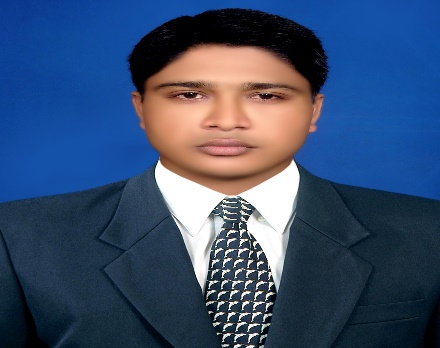 শ্রেণিঃ ৯ম 
বিষয়ঃ বাংলাদেশ ও বিশ্বপরিচয়
অধ্যায়ঃ ৯ম 
পাঠঃ জাতিসংঘে বাংলাদেশের শান্তিরক্ষী বাহিনীর ভূমিকা
শিখন ফল


এই পাঠ শেষে শিক্ষার্থীরা –



১। জাতিসংঘ কি তা বলতে পারবে ।
২। বিশ্বের বিভিন্ন দেশে শান্তিরক্ষা বাহিনীর অবস্থান বর্ণনা করতে  পারবে।
৩। শান্তি প্রতিষ্ঠায় শান্তিরক্ষা বাহিনীর অবদান ব্যাখ্যা  করতে পারবে ।
নিচের মনোগ্রামটির প্রতি লক্ষ্য কর
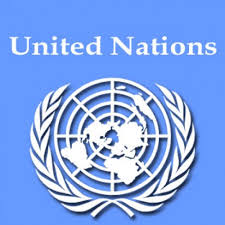 নিচের ছবিগুলোর প্রতি লক্ষ্য কর
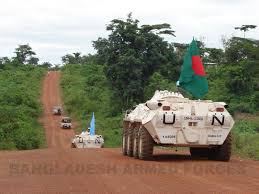 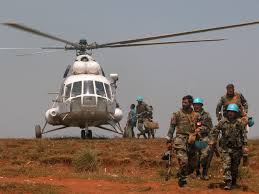 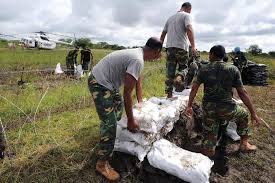 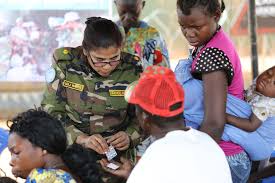 পাঠ শিরোনাম
জাতিসংঘে বাংলাদেশের শান্তিরক্ষী বাহিনীর ভূমিকা
বাংলাদেশ শান্তিরক্ষী বাহিনীর অবস্থান
একক কাজ
(1) জাতিসংঘ কি?
(২) কোন  কোন দেশে বাংলাদেশ সেনাবাহিনী কাজ করে।
জোড়ায় কাজ
১। উপরের চিত্রে বাংলাদেশ শান্তিরক্ষী বাহিনী যেসব কাজ করছে  তার নাম লিখ । 
২। শান্তি প্রতিষ্ঠায়  শান্তিরক্ষী বাহিনীর অবদান কতটুকু  তা নিজের ভাষায়  লিখ ।
শান্তিরক্ষীবাহিনীর ভূমিকার ক্ষেত্র সমুহ
দলীয় কাজ

০১। বাংলাদেশ সেনাবাহিনী শান্তি মিশনে কোন কোন ক্ষেত্রে কাজ করছে উল্লেখ কর।
মূল্যায়ন
১। বাংলাদেশ কত সালে জাতিসংঘের সদস্যপদ লাভ করেছে? 
২। কোন দেশ বাংলা ভাষা কে দ্বিতীয় রাষ্ট্র ভাষার মর্যাদা দিয়েছে ? 
৩। । কোন দেশ  তার একটি সড়কের নাম রেখেছে বাংলাদেশ? 
৪। শান্তি মিশনে বাংলাদেশের কয়টি বাহিনী কাজ করছে?
৫। শান্তি মিশনে বাংলাদেশী সৈন্য বিশ্বের কতটি দেশে কাজ করছে?
বাড়ির কাজ
বিশ্ব শান্তি প্রতিষ্টায় বাংলাদেশ শান্তিরক্ষী বাহিনীর অবদান মূল্যায়ণ কর ।
আল্লাহ হাফেজ